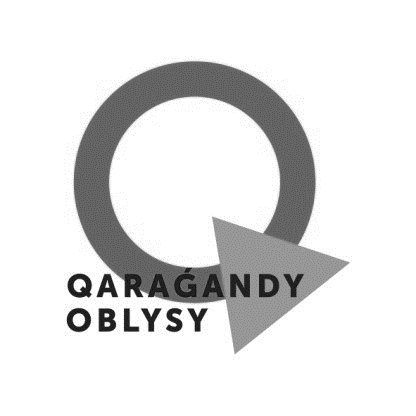 КГУ «Школа-лицей №2 имени Абая города Балхаш»
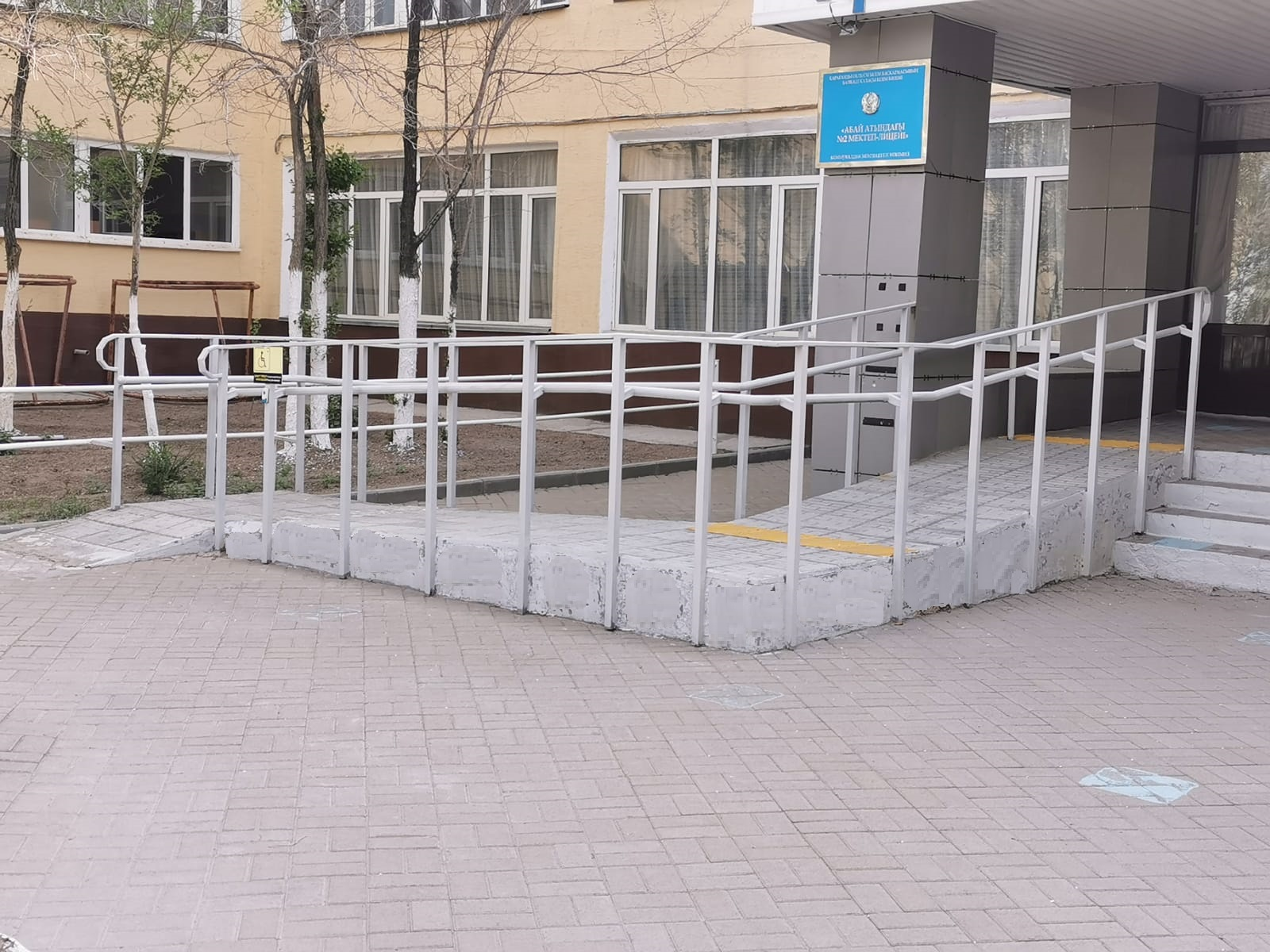 Текущий ремонт пандус с поворотной плащадкой

Поставщик:   ТОО Бакс ЛТД
Договор №91 от 02.08.2021г.  на сумму  698 383.04 тенге
1
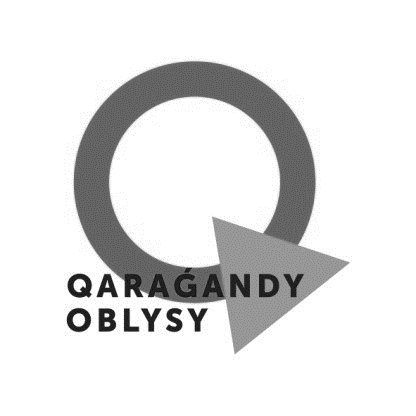 КГУ «Школа-лицей №2 имени Абая города Балхаш»
Текущий ремонт санузлов

Поставщик:   ТОО Бакс ЛТД
Договор №92 от 02.08.2021г.  
                                        на сумму  616 086,61 тенге
2
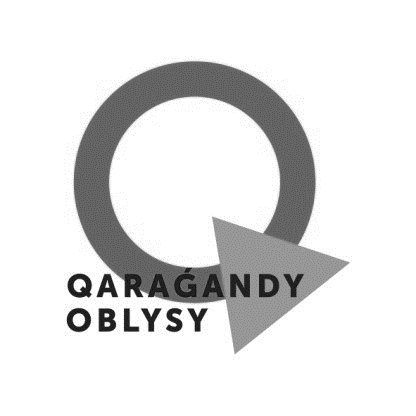 КГУ «Школа-лицей №2 имени Абая города Балхаш»
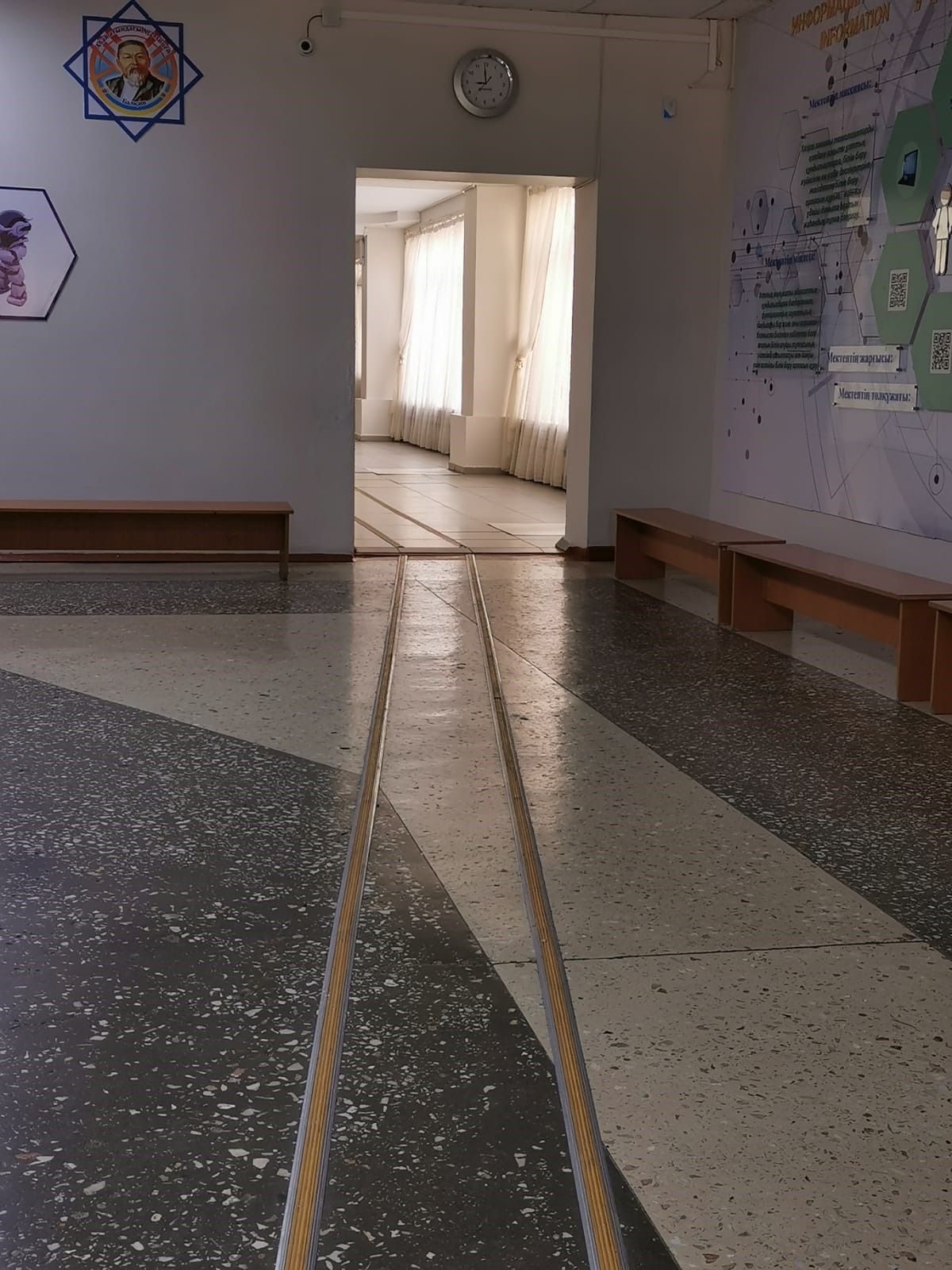 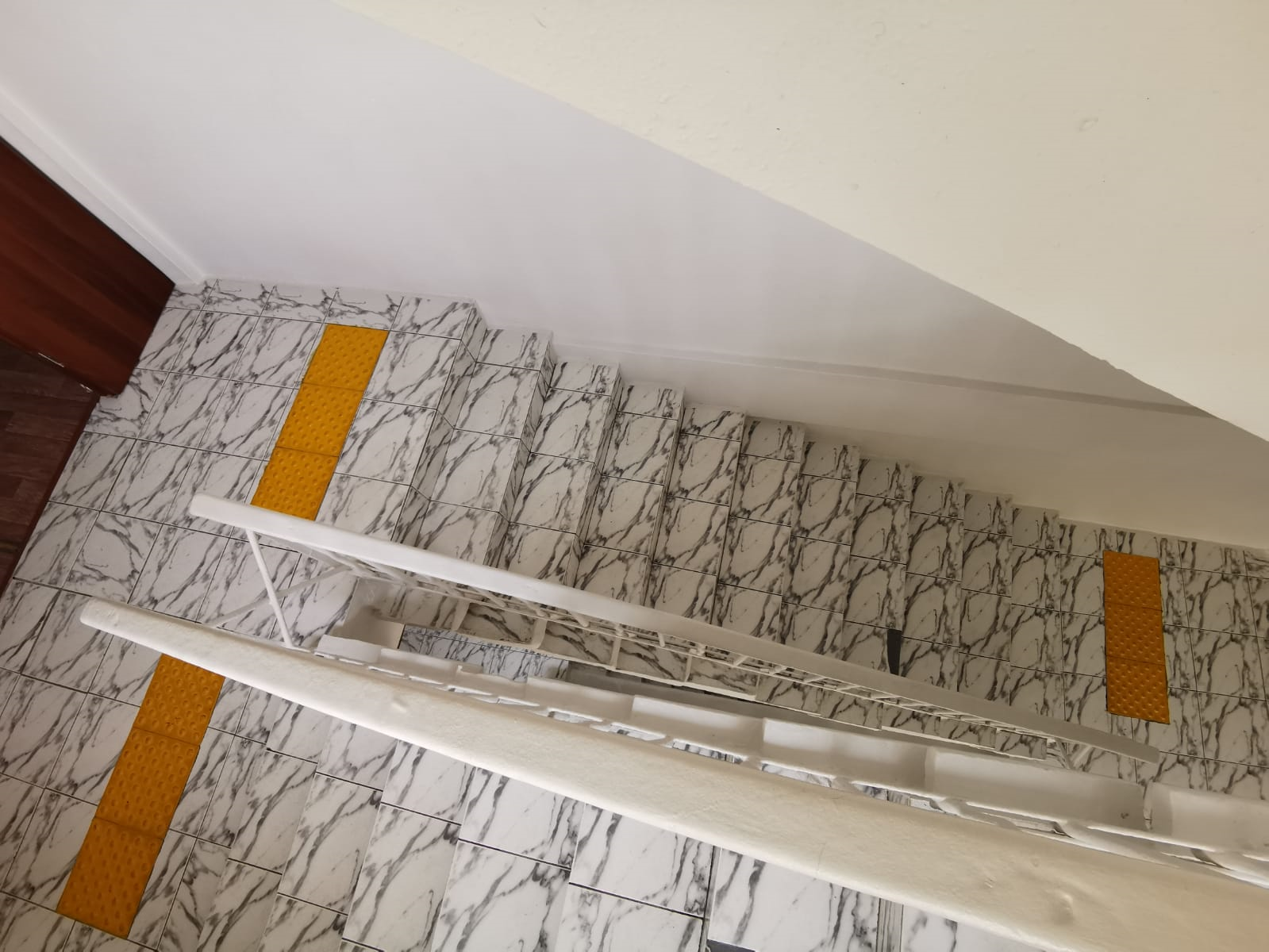 Текущий ремонт устройство тактильной плитки

Поставщик:   ТОО Бакс ЛТД
Договор №93 от 02.08.2021г.  на сумму  960 856,25 тенге
3
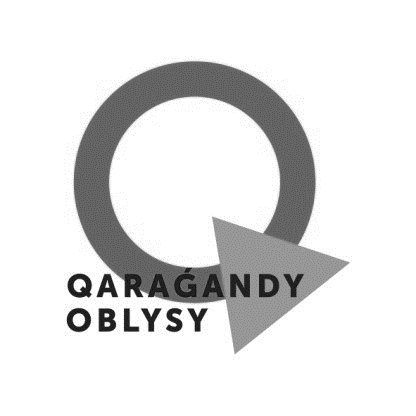 КГУ «Школа-лицей №2 имени Абая города Балхаш»
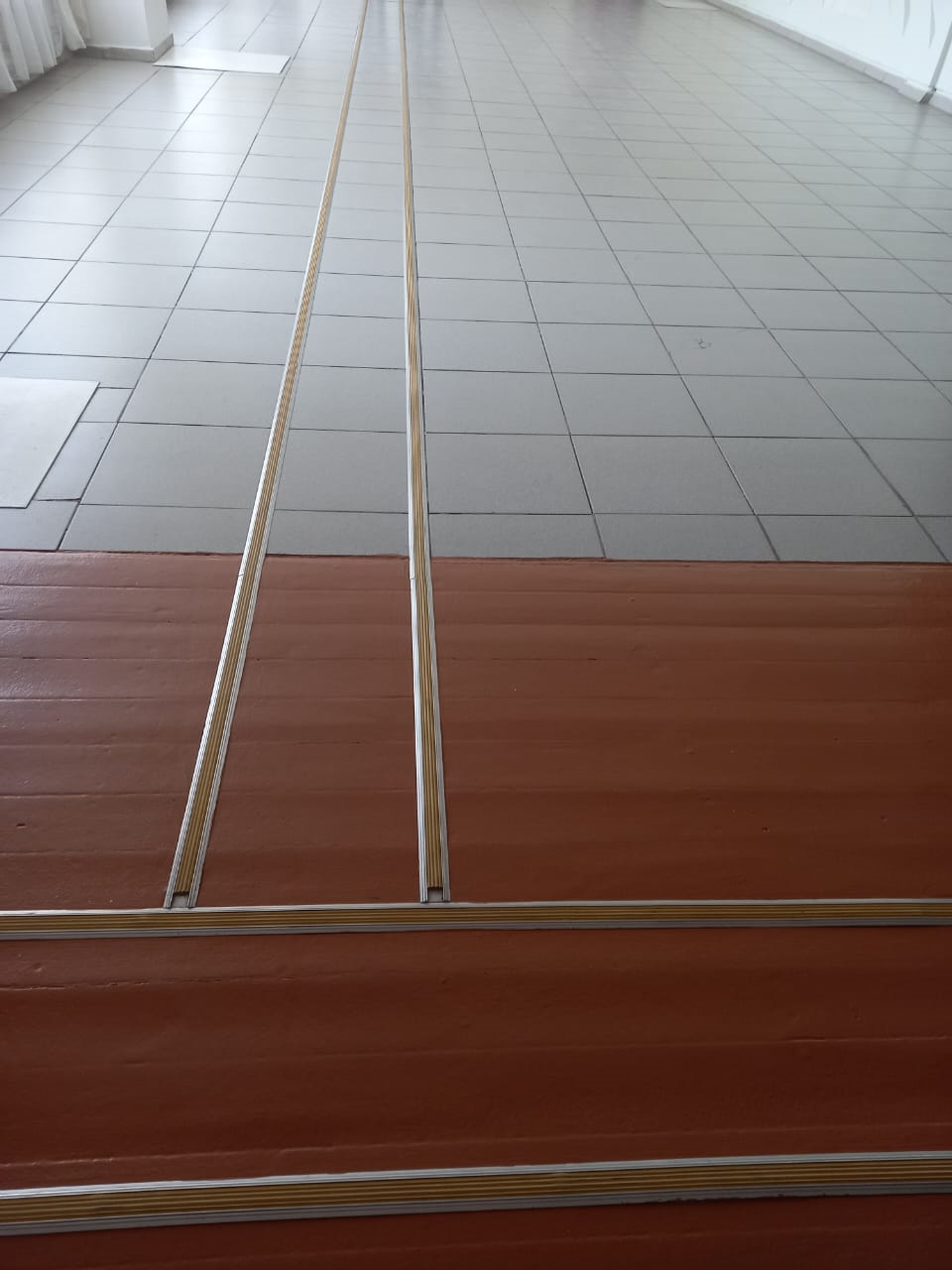 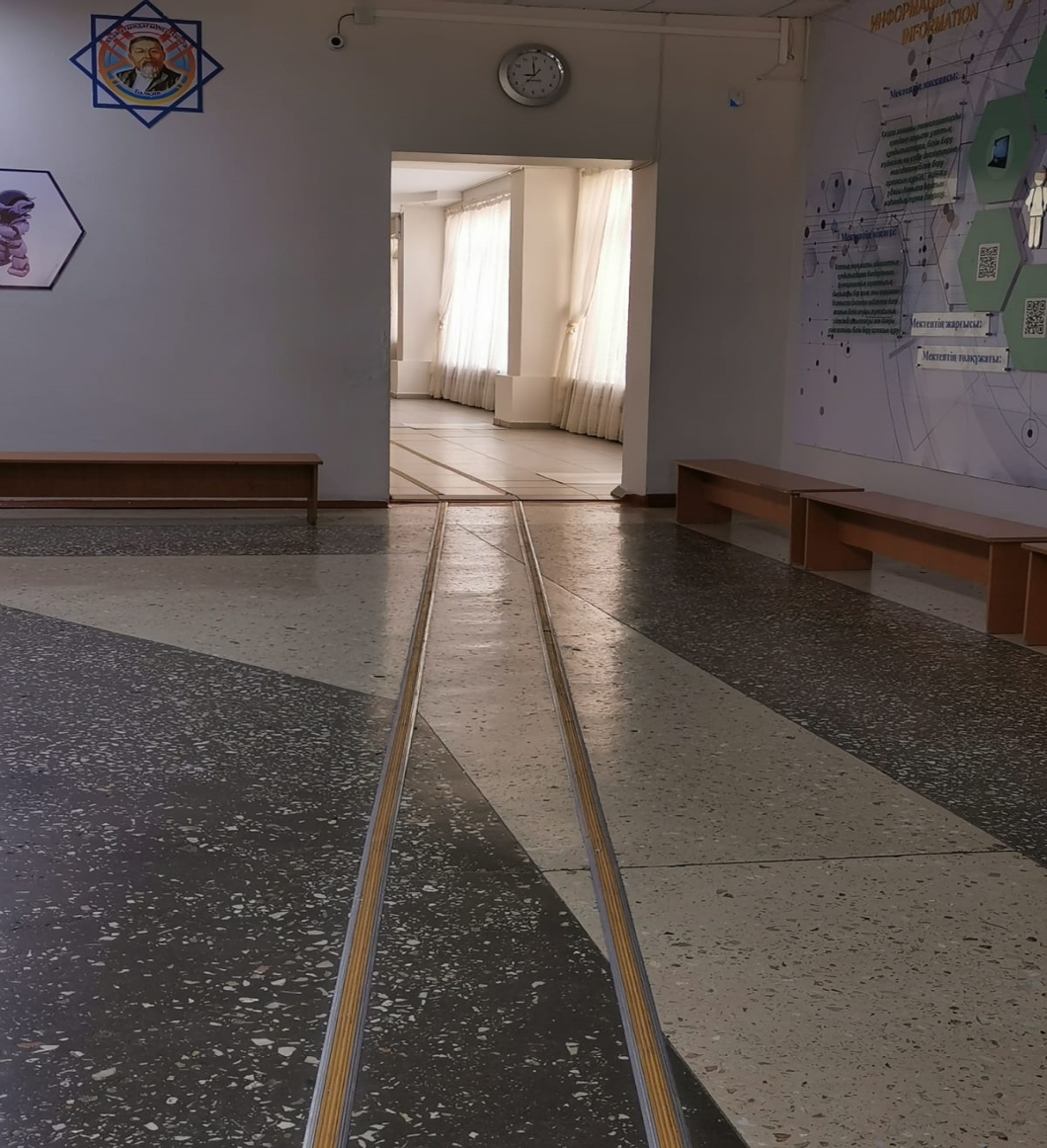 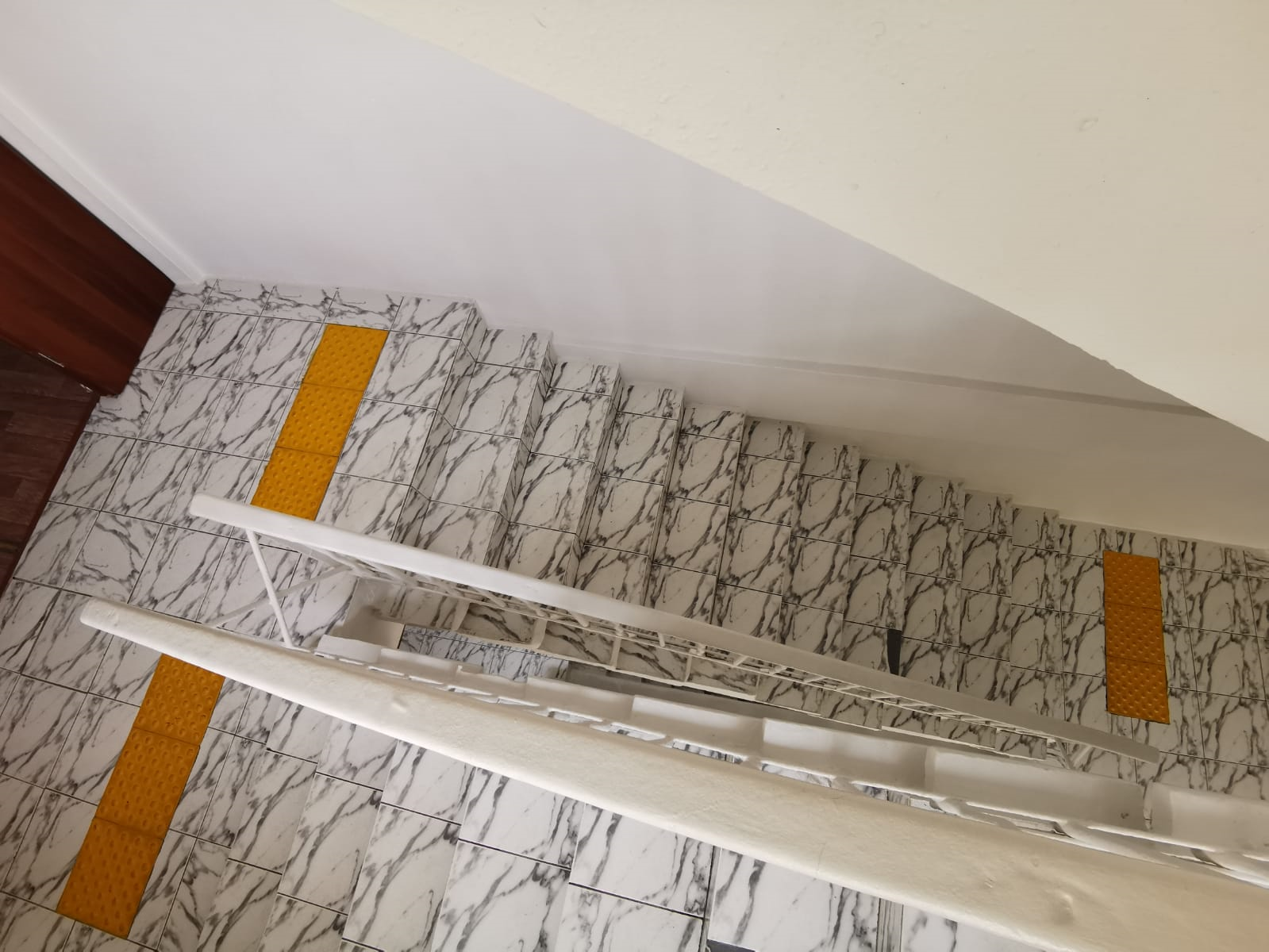 Текущий ремонт устройство тактильной плитки

Поставщик:   ТОО Бакс ЛТД
Договор №93 от 02.08.2021г.  на сумму  960 856,25 тенге
4
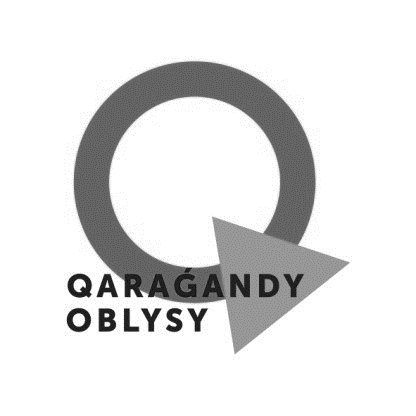 КГУ «Школа-лицей №2 имени Абая города Балхаш»
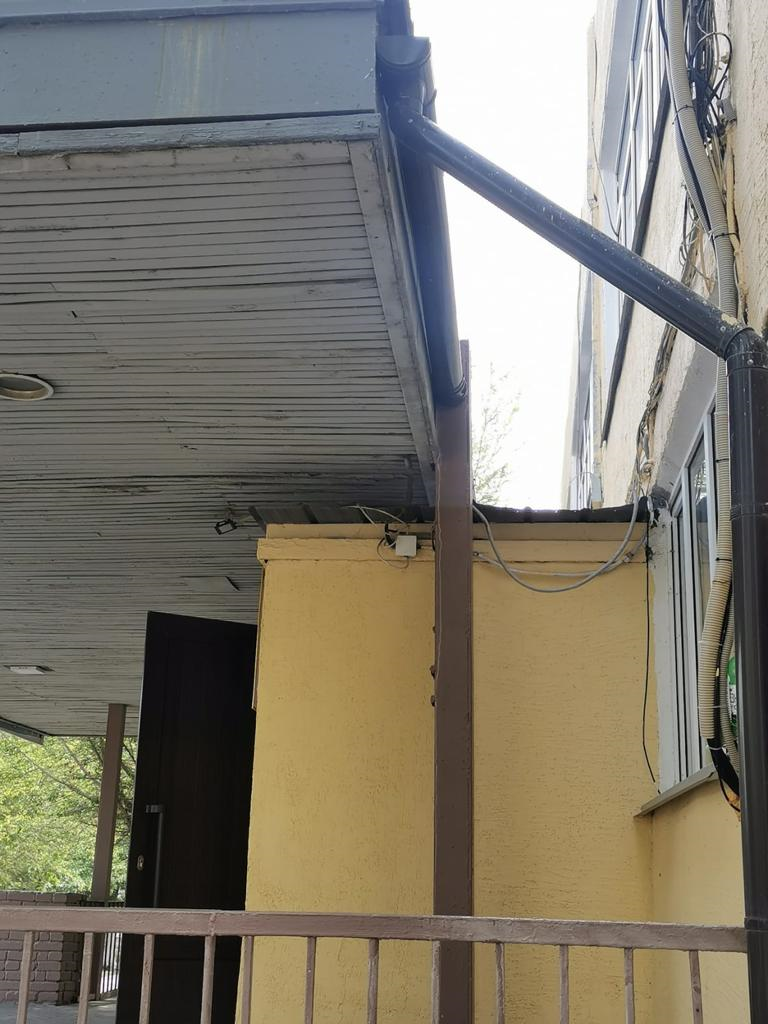 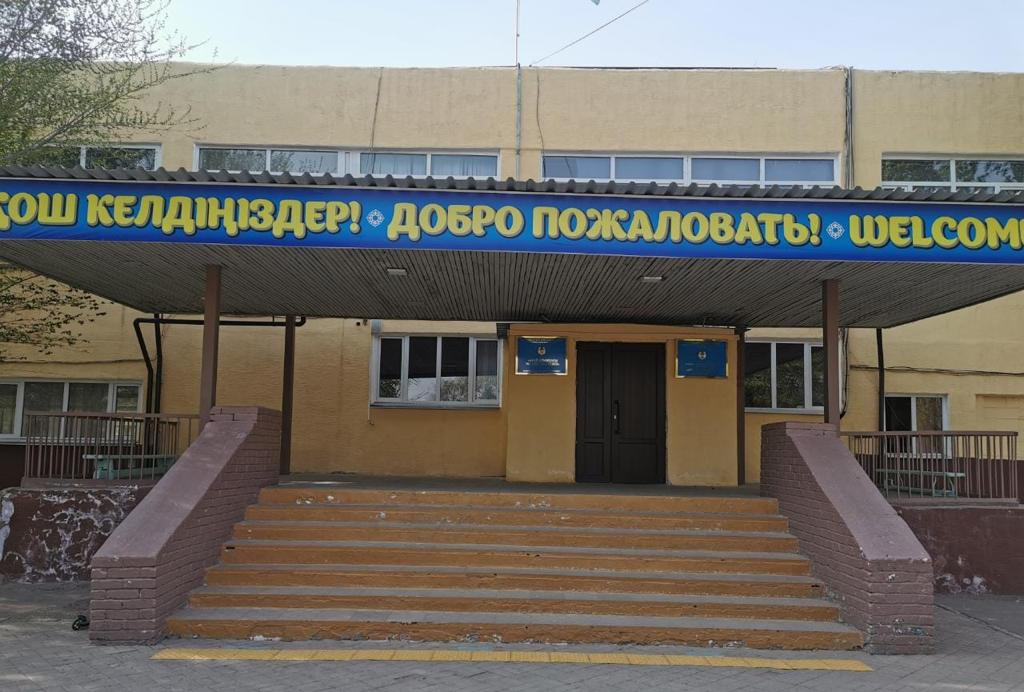 Текущий ремонт навеса над крыльцом

Поставщик:   ТОО Бакс ЛТД
Договор №109 от 16.08.2021г.  на сумму   807 071.43 тенге
5
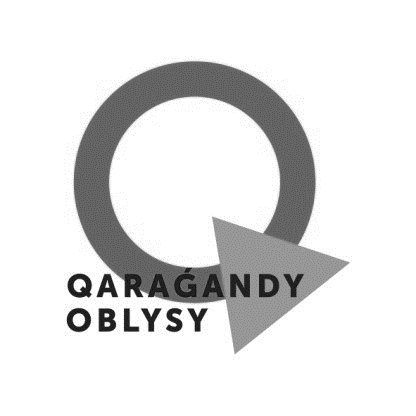 КГУ «Школа-лицей №2 имени Абая города Балхаш»
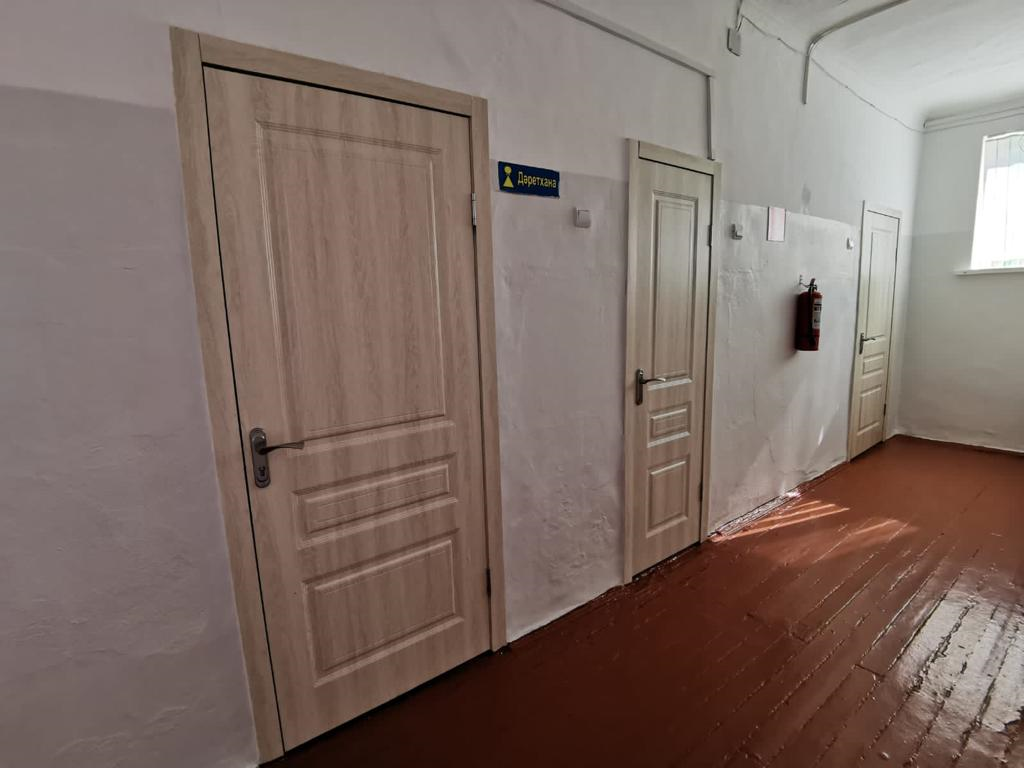 Текущий ремонт замена дверей
Поставщик:   ТОО Бакс ЛТД
Договор №110 от 09.08.2021г.  на сумму  1 301 693.75 тенге
6
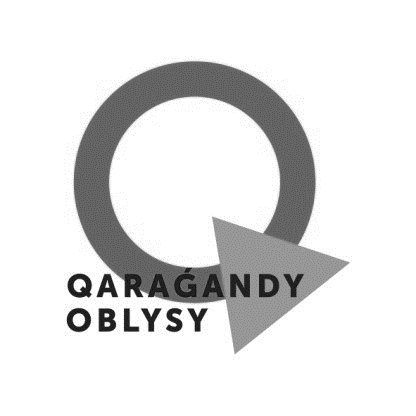 КГУ «Школа-лицей №2 имени Абая города Балхаш»
Текущий ремонт горячего водоснабжения внутри здания

Поставщик:   ТОО Алтын балга
Договор №153 от 25.10.2021г. на сумму  1 109 608.04 тенге
Текущий ремонт наружных канализационных сетей

Поставщик:   ТОО "ДомСтройСервисЛТД"
Договор №169 от 09.11.2021г. на сумму  5 350 000 тенге
7
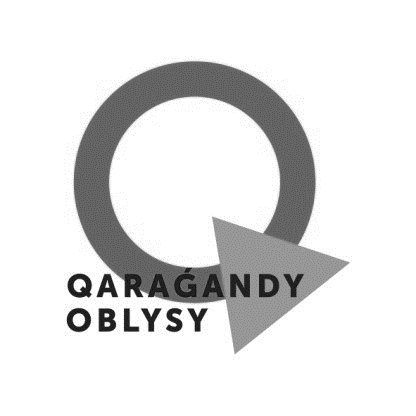 КГУ «Школа-лицей №2 имени Абая города Балхаш»
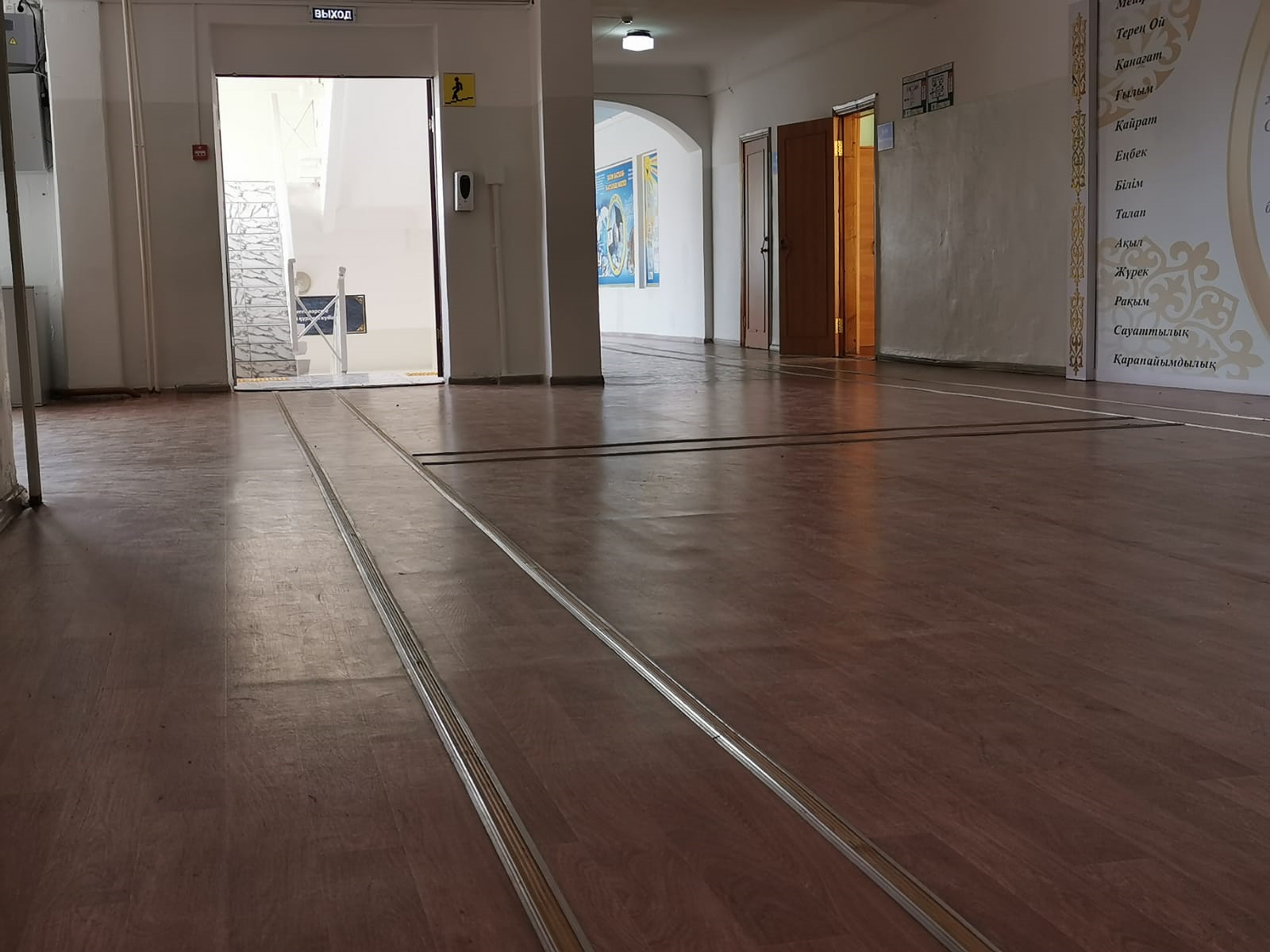 Текущий ремонт замена линолеума
Поставщик:    ТОО Лау Лау
Договор №187 от 09.12.2021г.  на сумму  2 100 000 тенге
8